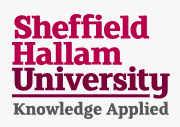 Compassion in Healthcare Practice
Dr Carmel Bond PhD
Lecturer in Mental Health Nursing
Sheffield Hallam University
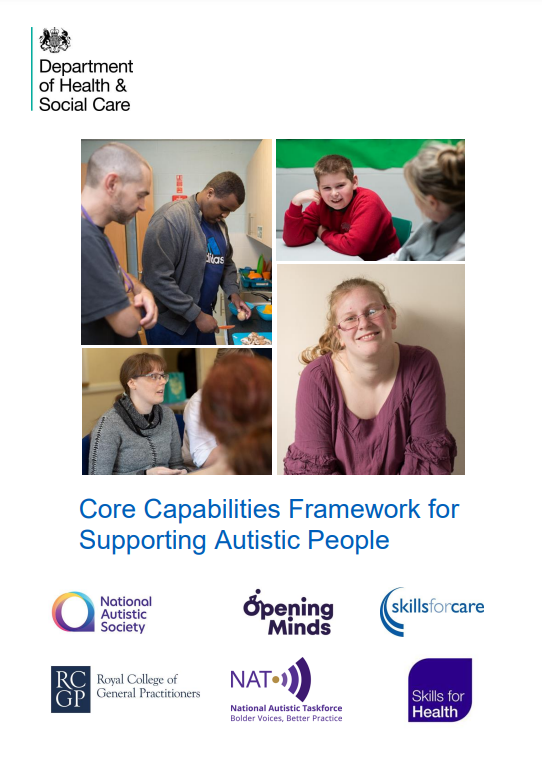 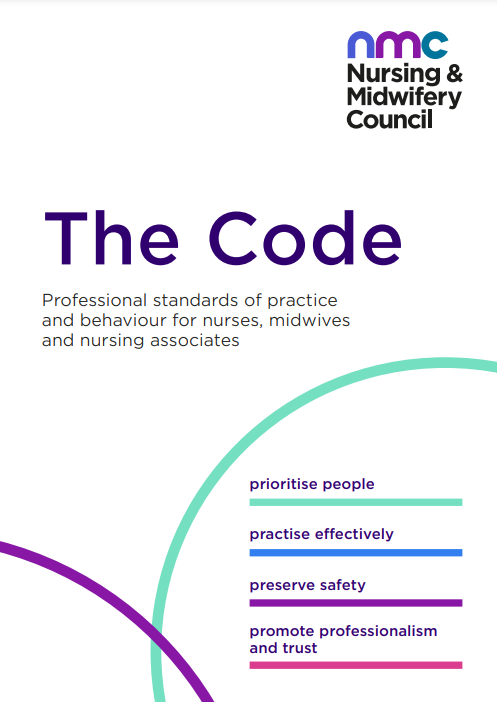 Compassion is a Core Value
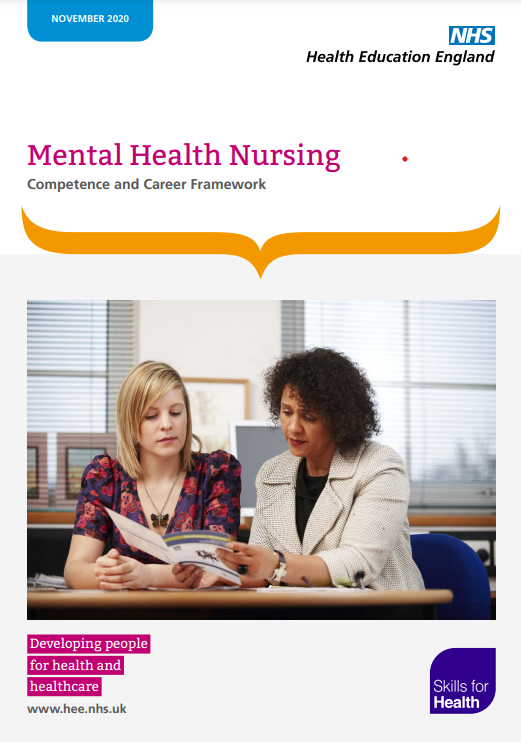 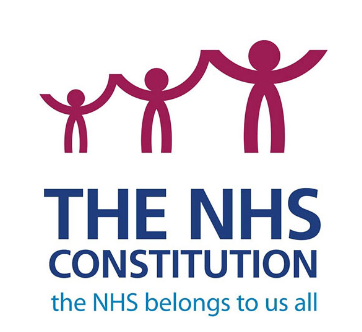 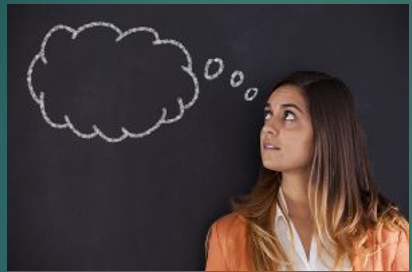 What is Compassion?
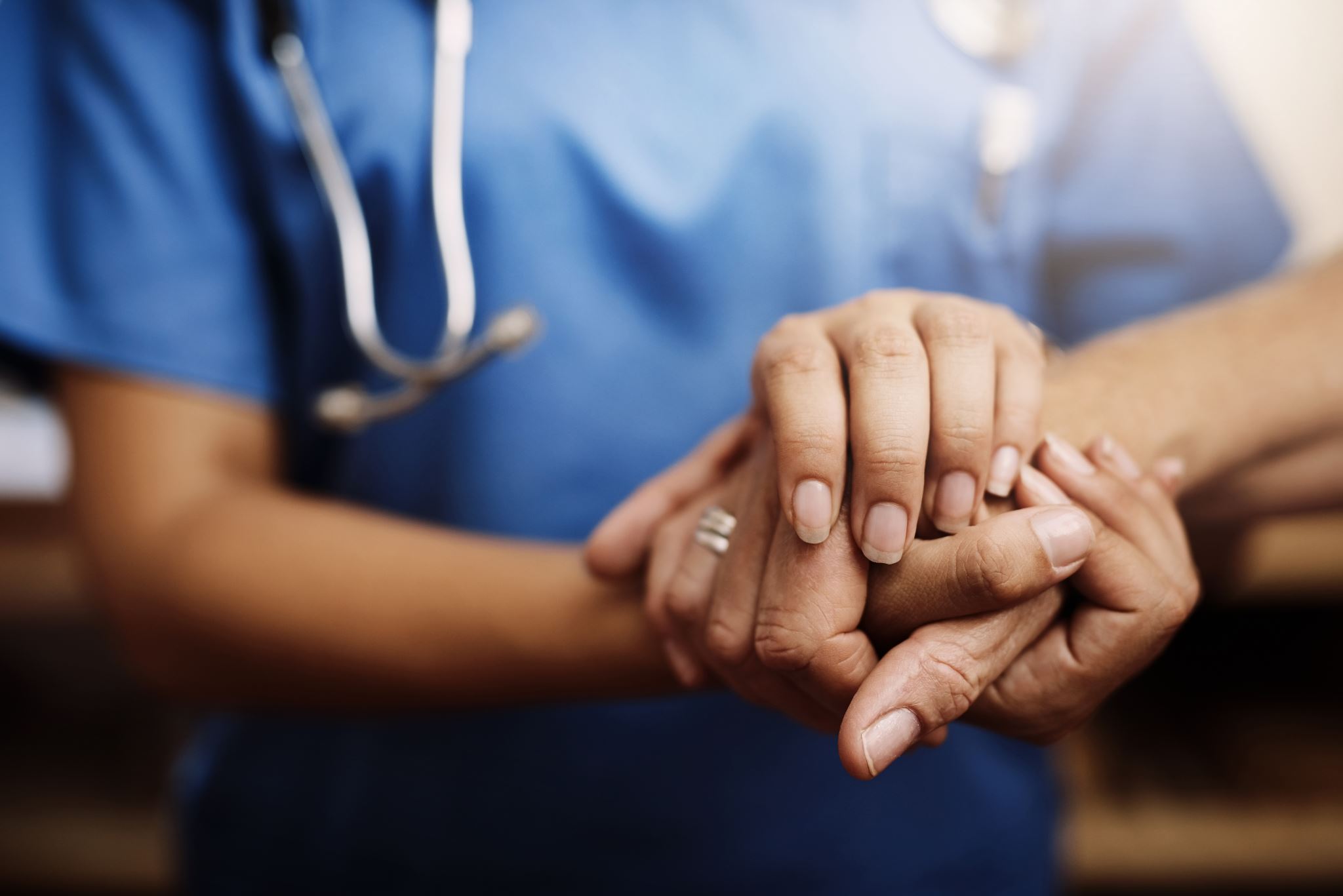 How is Compassion Defined?
Compassion is identified as a ‘inherently human quality’ whereby a healthcare professional seeks to understand and respond to the suffering of another human being (Sinclair et al., 2016)
A Model of Compassion
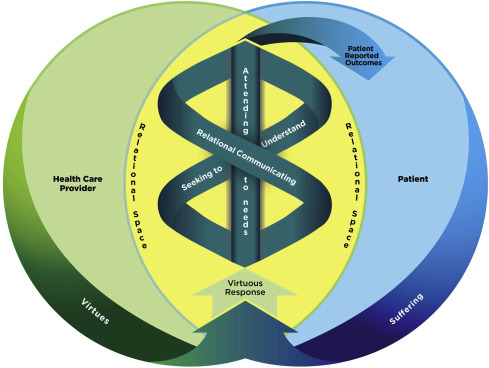 (Sinclair et al., 2016)
Evidence for Compassion in Healthcare
Malenfant et al (2022) Compassion in healthcare: an updated scoping review of the literature. BMC Palliat Care 21, 80.
Patient Reported Outcomes
Malenfant et al. (2022) Compassion in healthcare: an updated scoping review of the literature. BMC Palliat Care 21, 80.
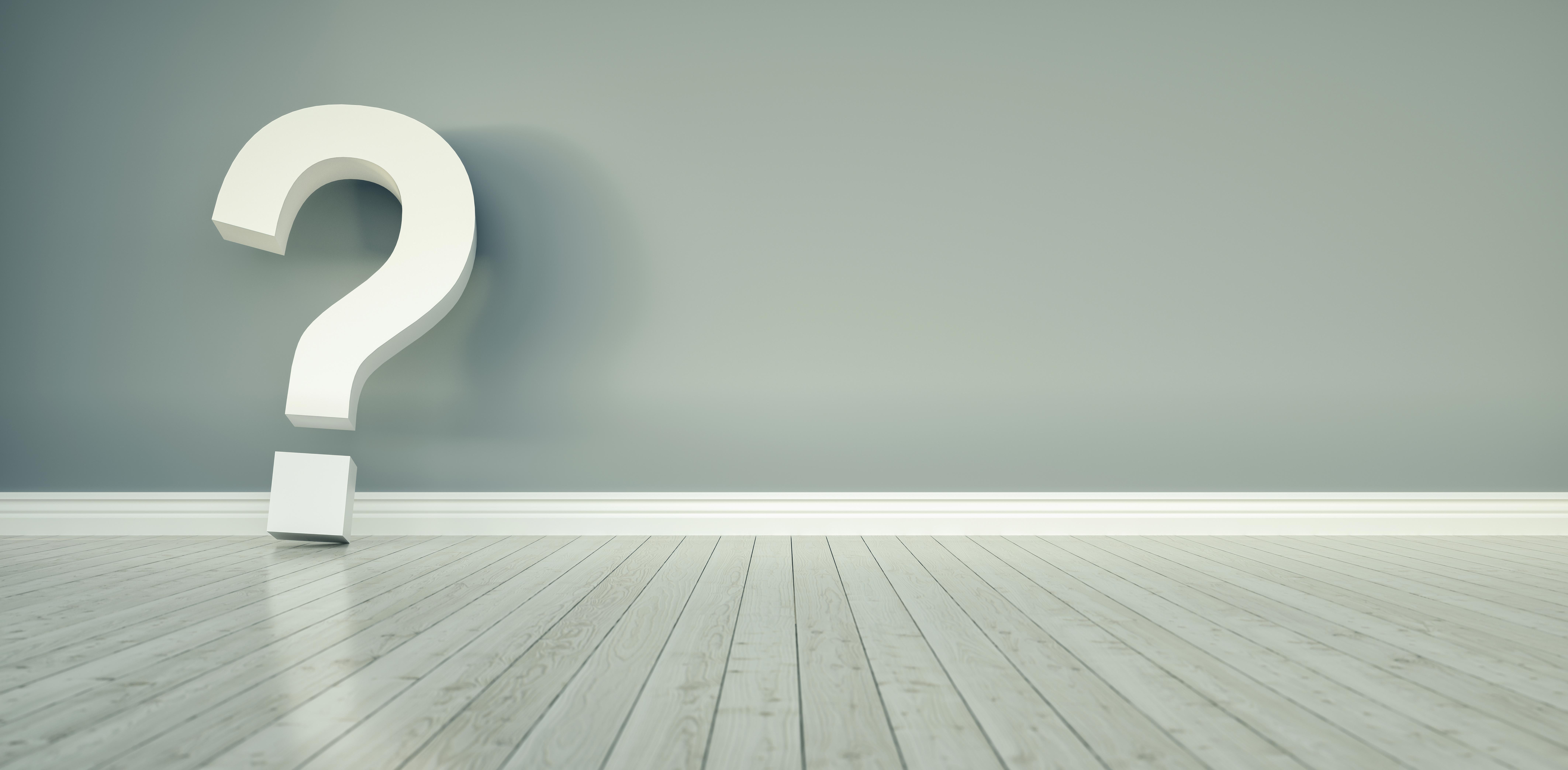 How might compassion be experienced in the context of giving and receiving mental health care?
In the Context of Mental Health....Compassion is a Verb!
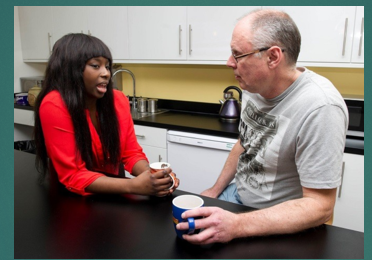 Having the forethought to prevent suffering in the future
Seeking to understand the person beyond the diagnosis
Human Connection
HCP-Patient 
Therapeutic Relationship
Prescence & warmth of  the HCP
Bond, C., Hui, A., Timmons, S., Wildbore, E., & Sinclair, S. (2022). Discourses of compassion from the margins of health care: the perspectives and experiences of people with a mental health condition. Journal of Mental Health, 1-9.
Healthcare Work is Challenging
(Murray et al., 2020)
Practice Self-Compassion(See Abdollahi et al., 2021)
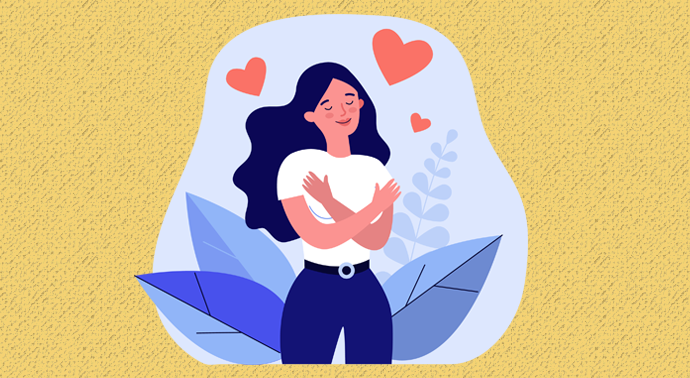 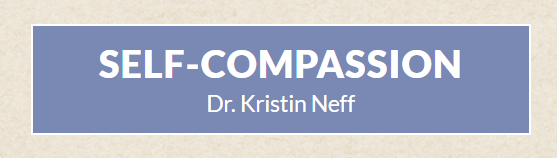 www.self-compassion.org
What’s in Your Self-Compassion Kitbag?
Meditation
Hobbies
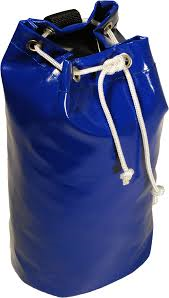 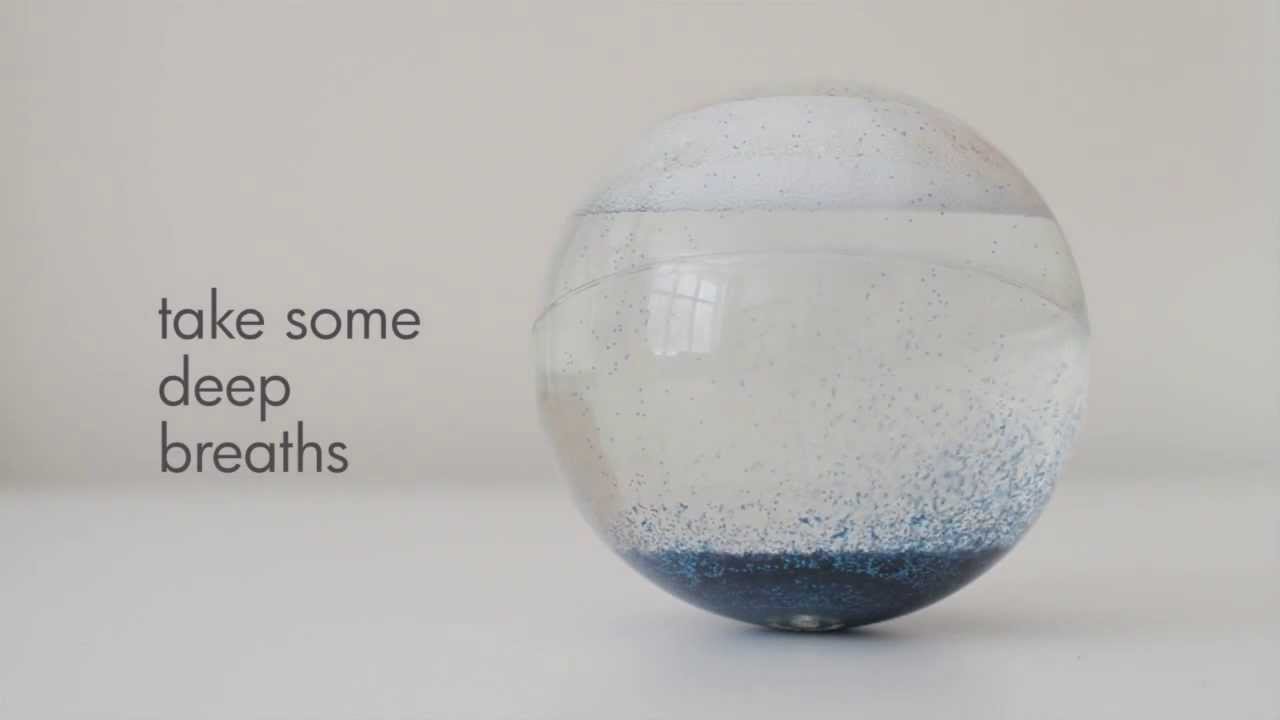 Smells
Soothing objects
Music/ song lyrics
Favourite tastes - cooking
Poetry
Mindfulness – settling
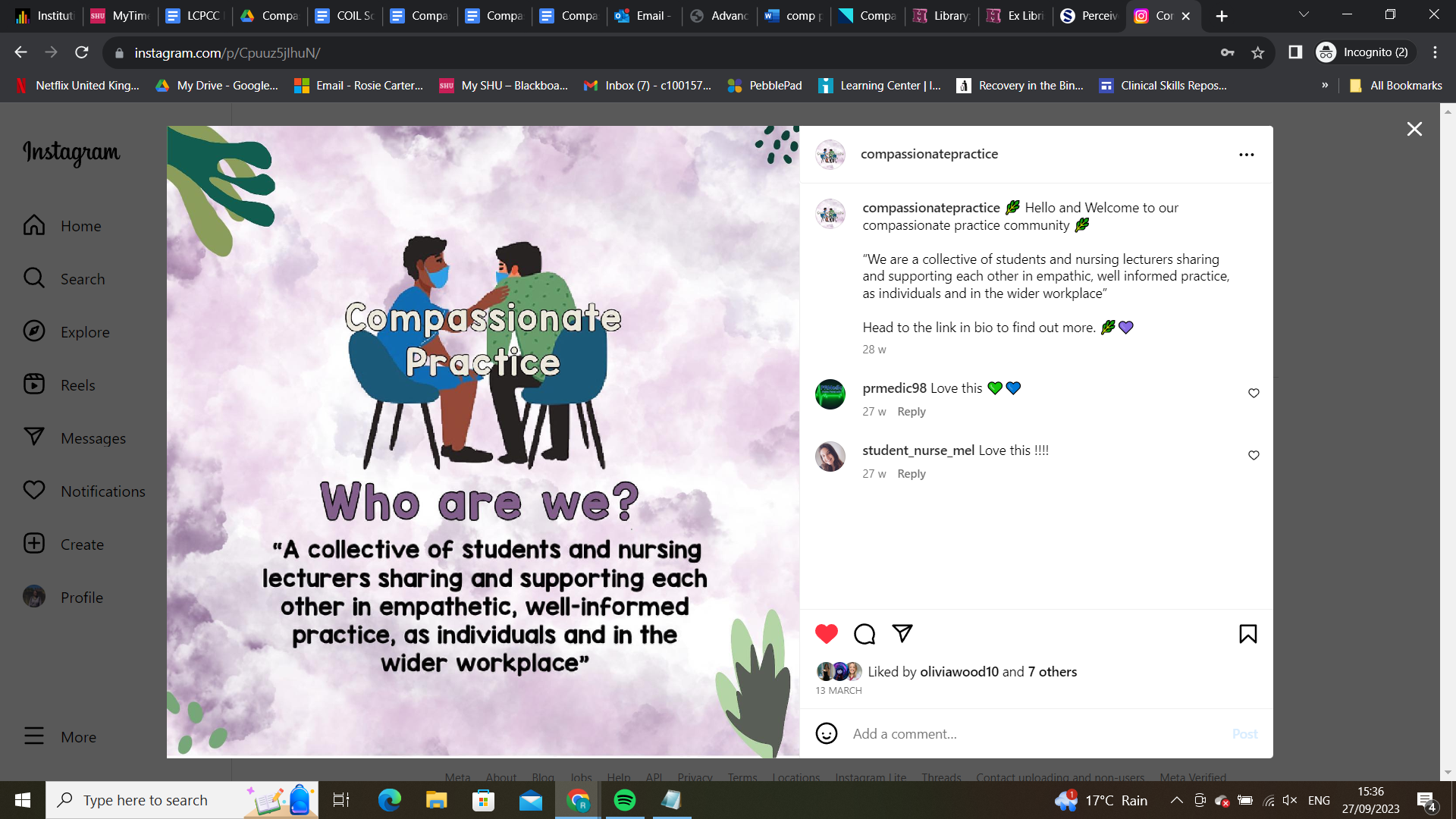 Sheffield Hallam UniversityCompassionate Practice Group
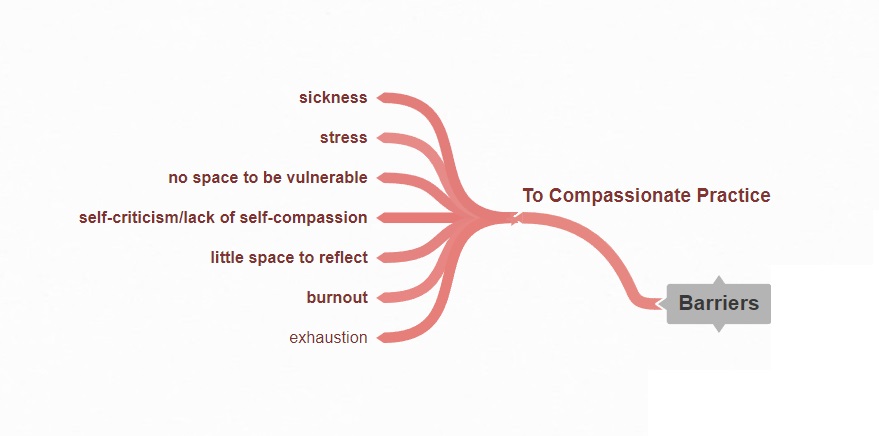 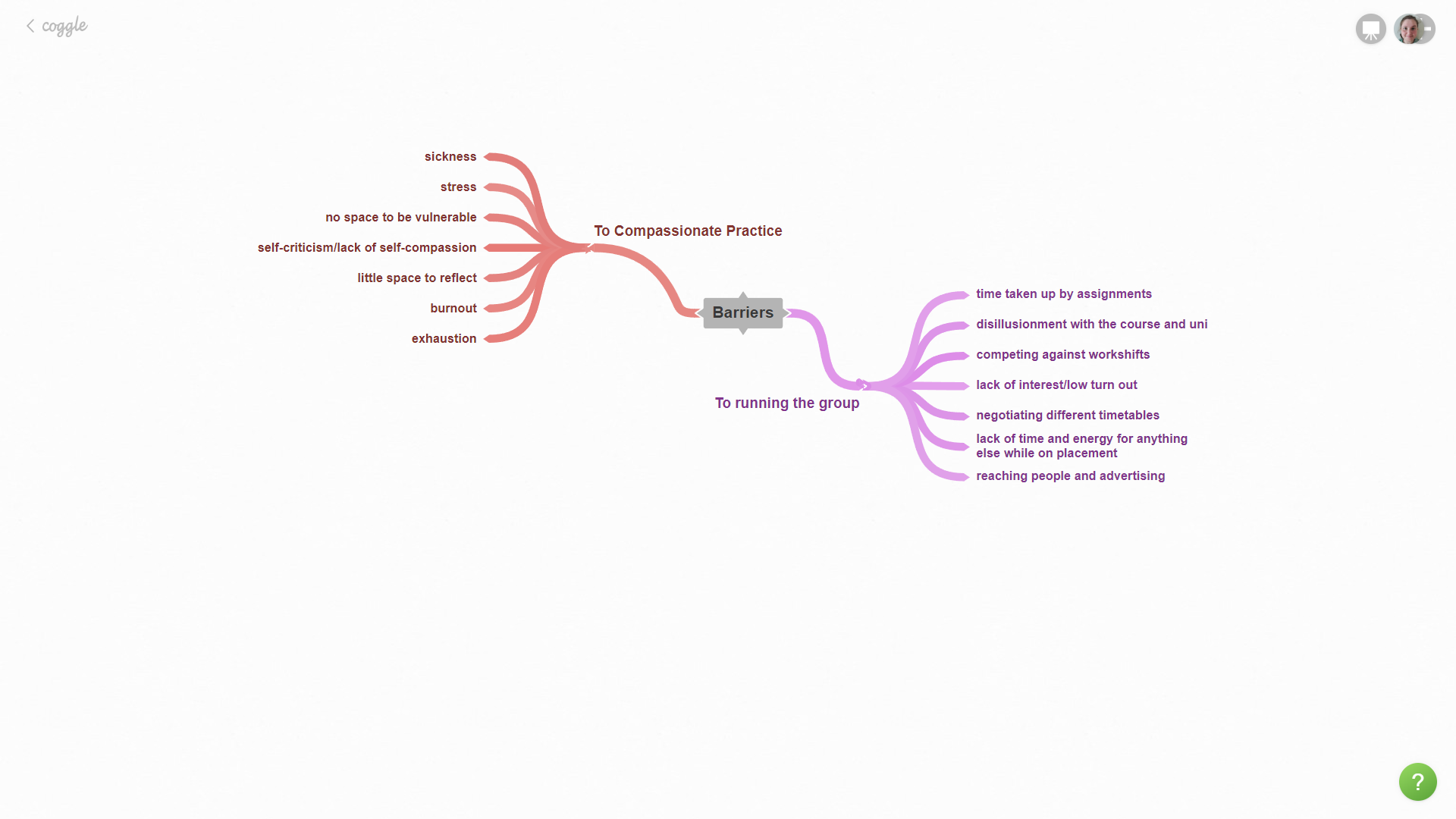 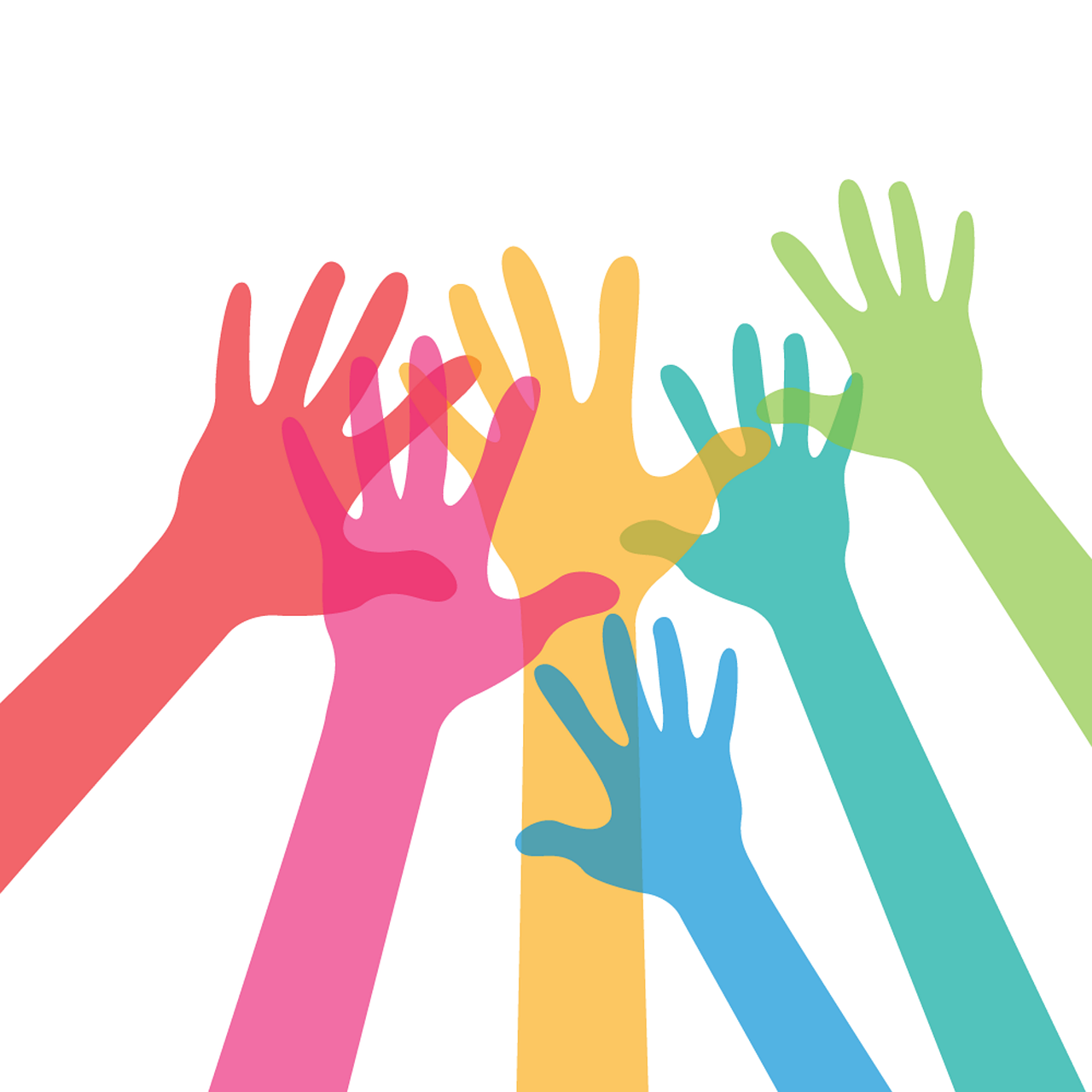 We have created a space where we can be vulnerable together and support one another. A space where we can reflect together and challenge the status quo.
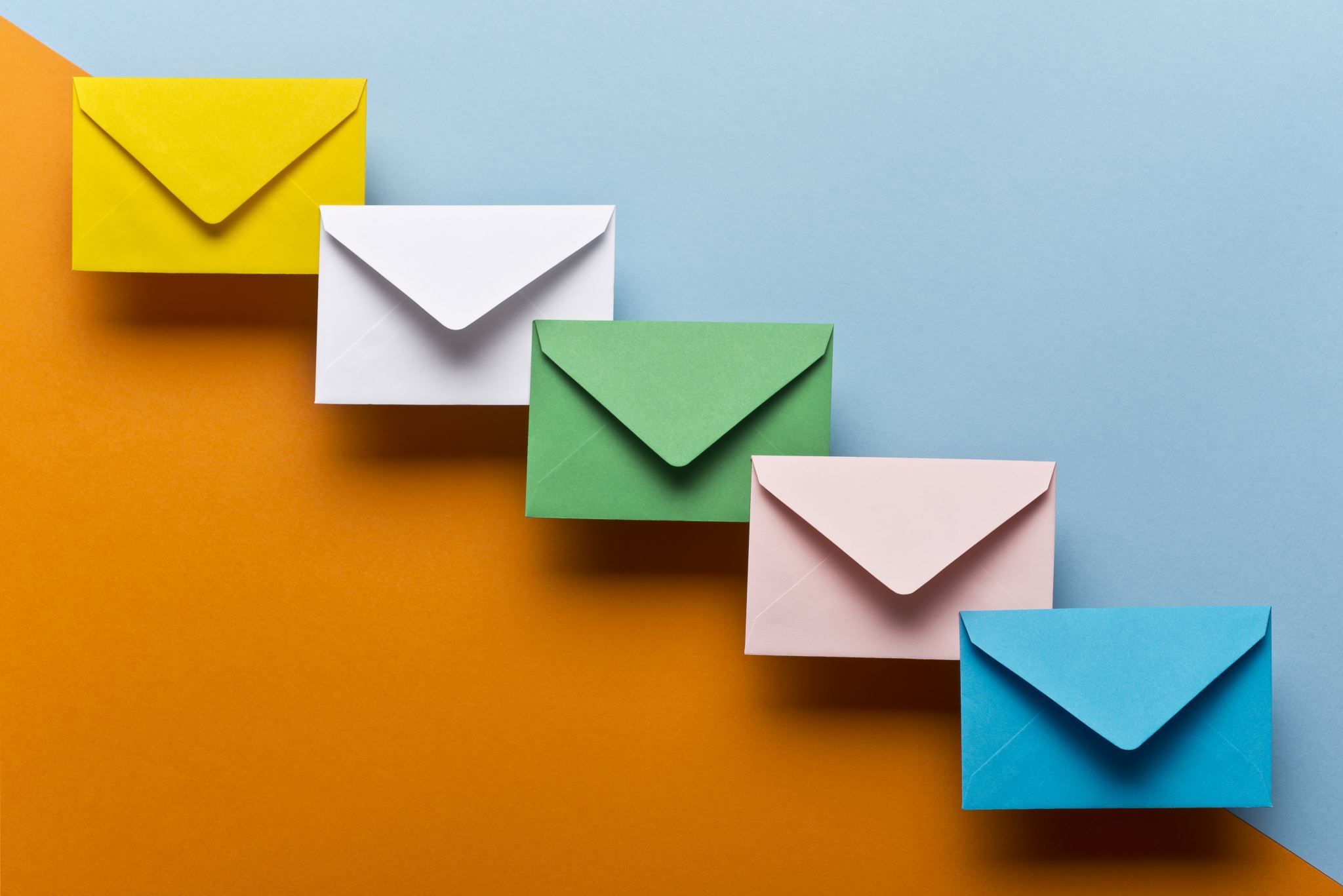 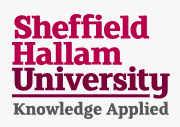 Thank you!
Dr Carmel Bond
C.Bond1@shu.ac.uk
Rosie Carter-Rich
rosie.carter-rich@student.shu.ac.uk
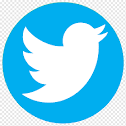 @Bond_Carmel007
References
Abdollahi, A., Taheri, A., & Allen, K. A. (2021). Perceived stress, self-compassion and job burnout in nurses: the moderating role of self-compassion. Journal of Research in Nursing, 26(3), 182-191.
Bond, C., Hui, A., Timmons, S., Wildbore, E., & Sinclair, S. (2022). Discourses of compassion from the margins of health care: the perspectives and experiences of people with a mental health condition. Journal of Mental Health, 1-9.
Chaney, S. (2021). Before compassion: sympathy, tact and the history of the ideal nurse. Medical Humanities, 47(4), 475-484.
Malenfant, S., Jaggi, P., Hayden, K.A. et al. (2022). Compassion in healthcare: an updated scoping review of the literature. BMC Palliat Care 21, 80. https://doi.org/10.1186/s12904-022-00942-3
Murray, C. J. L., Abbafati, C., Abbas, K. M., Abbasi, M., AbbasiKangevari, M., Abd-Allah, F., Abdollahi, M., Abedi, P., Abedi, A., Abolhassani, H., Aboyans, V., Abreu, L. G., Abrigo, M. R. M., AbuGharbieh, E., Abu Haimed, A. K., Abushouk, A. I., Acebedo, A., Ackerman, I. N., Adabi, M., … Lim, S. S. (2020). Five insights from the global burden of disease study 2019. The Lancet, 396(10258), 1135–1159.
Sinclair, S., McClement, S., Raffin-Bouchal, S., Hack, T. F., Hagen, N. A., McConnell, S., & Chochinov, H. M. (2016). Compassion in health care: an empirical model. Journal of pain and symptom management, 51(2), 193-203.